Кыргызский государственный технический университет им. И. Раззакова Центр карьеры и практики
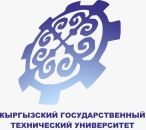 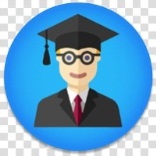 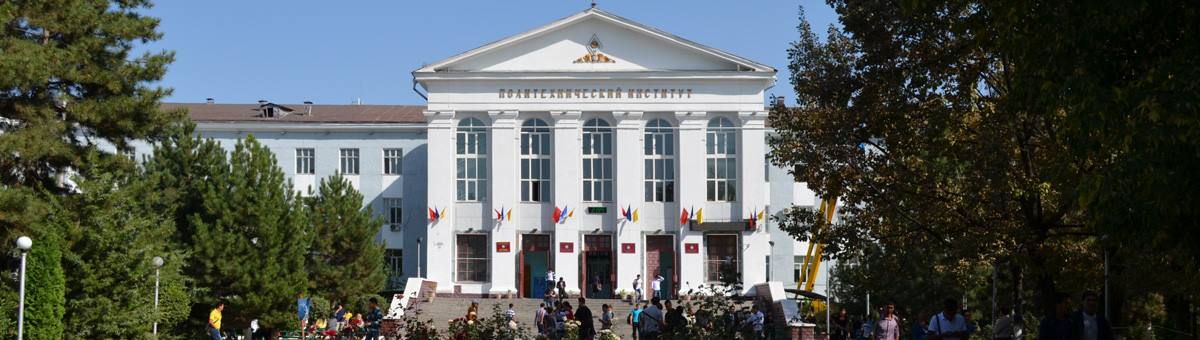 Анализ 
трудоустройства выпускников университета
2018-2019 учебного года
https://kstu.kg/glavnoe-menju/abiturientu/zagolovok-po-umolchaniju-1
Кыргызский государственный технический университет им. И. Раззакова
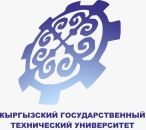 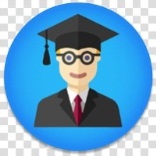 Нормативная правовая база 

Приказ Министерства образования и науки Кыргызской Республики  «Об утверждении Методики отслеживания трудоустройства выпускников образовательных организаций высшего профессионального образования Кыргызской Республики» от 2 сентября  2016 года №1308/1 (размещен на сайте МОН КР)  http://edu.gov.kg  в разделе « Нормативная правовая база» .
Кыргызский государственный технический университет им. И. Раззакова
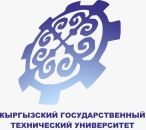 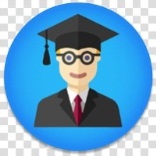 Цель исследования
мониторинг качества образования;
анализ сведений трудоустройства в картерных предпочтениях студентов выпускных курсов;
получение обратной связи от студентов выпускных курсов по вопросам удовлетворенности качеством образовательных услуг университета
Кыргызский государственный технический университет им. И. Раззакова
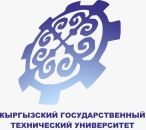 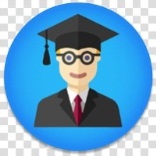 Мониторинг трудоустройства выпускников
Ежегодно мониторинг осуществляется на всех факультетах и выпускающих кафедрах в форме социального опроса выпускников путем анкетирования выпускников университета (2018-2019 г.)  и выпускного курса которые непосредственно заполнялись самими выпускниками(2019-2020г.) с периода 12 по 20 марта 2020 года. 
Социальный опрос осуществлялся в форме on – line-анкетирования, телефонного интервьюирования и по электронному опросу.
В целом в опросе приняли участие 1109 респондентов из 1353 человек, что составляет 82%.
Кыргызский государственный технический университет им. И. Раззакова
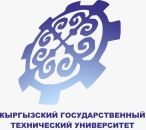 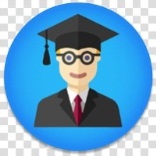 Выпускники 2018-2019 учебного года
бакалавриата выпущено – 911 человек, из них трудоустроились – 745 человек, что составило – 82% 
 магистратуры выпущено - 442 человека, из них трудоустроились – 433 человека, что составило 98%
В целом по программам подготовки ВПО трудоустройство выпускников составило – 87% из них по выбранной специальности трудоустроились – 1023 человека, что составило 73%.
Кыргызский государственный технический университет им. И. Раззакова
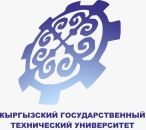 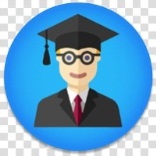 Кыргызский государственный технический университет им. И. Раззакова
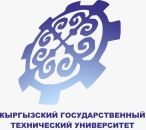 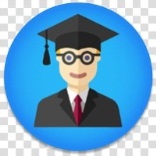 Детальная информация по выпускникам
Кыргызский государственный технический университет им. И. Раззакова
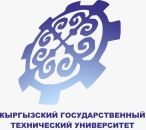 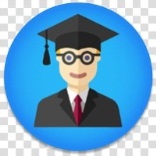 Трудоустроенные выпускники по направлениям
Кыргызский государственный технический университет им. И. Раззакова
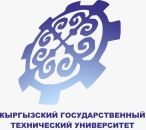 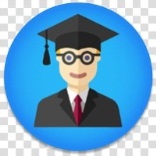 Трудоустройство выпускников 2018-2019 учебного года
Кыргызский государственный технический университет им. И. Раззакова
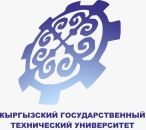 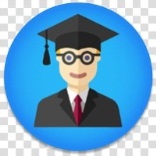 Не трудоустроенные выпускники
Кыргызский государственный технический университет им. И. Раззакова
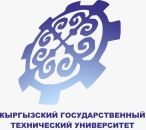 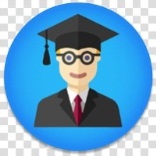 Показатели по трудоустройству выпускников
Кыргызский государственный технический университет им. И. Раззакова
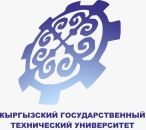 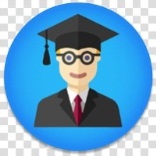 Общий процент трудоустройства составляет от числа опрошенных- 87%, что свидетельствует о востребованности выпускников КГТУ им.И.Раззакова
СПАСИБО ЗА ВНИМАНИЕ!